2024-25 NFHS Basketball Rules PowerPoint
Rules Changes
Editorial Changes
Points of Emphasis
NFHS
NFHS bASKETBALL RULES COMMITTEE
Arthur Hardin
Winston-Salem, NC
Officials - 2025
Dan Shepardson
Hinesburg, VT
Section 1 - 2024
Billy Strickland
Anchorage, AK
Chair - 2025
Mary Klinger
Somerset, NJ
Coaches - 2026
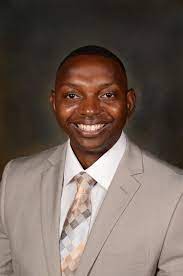 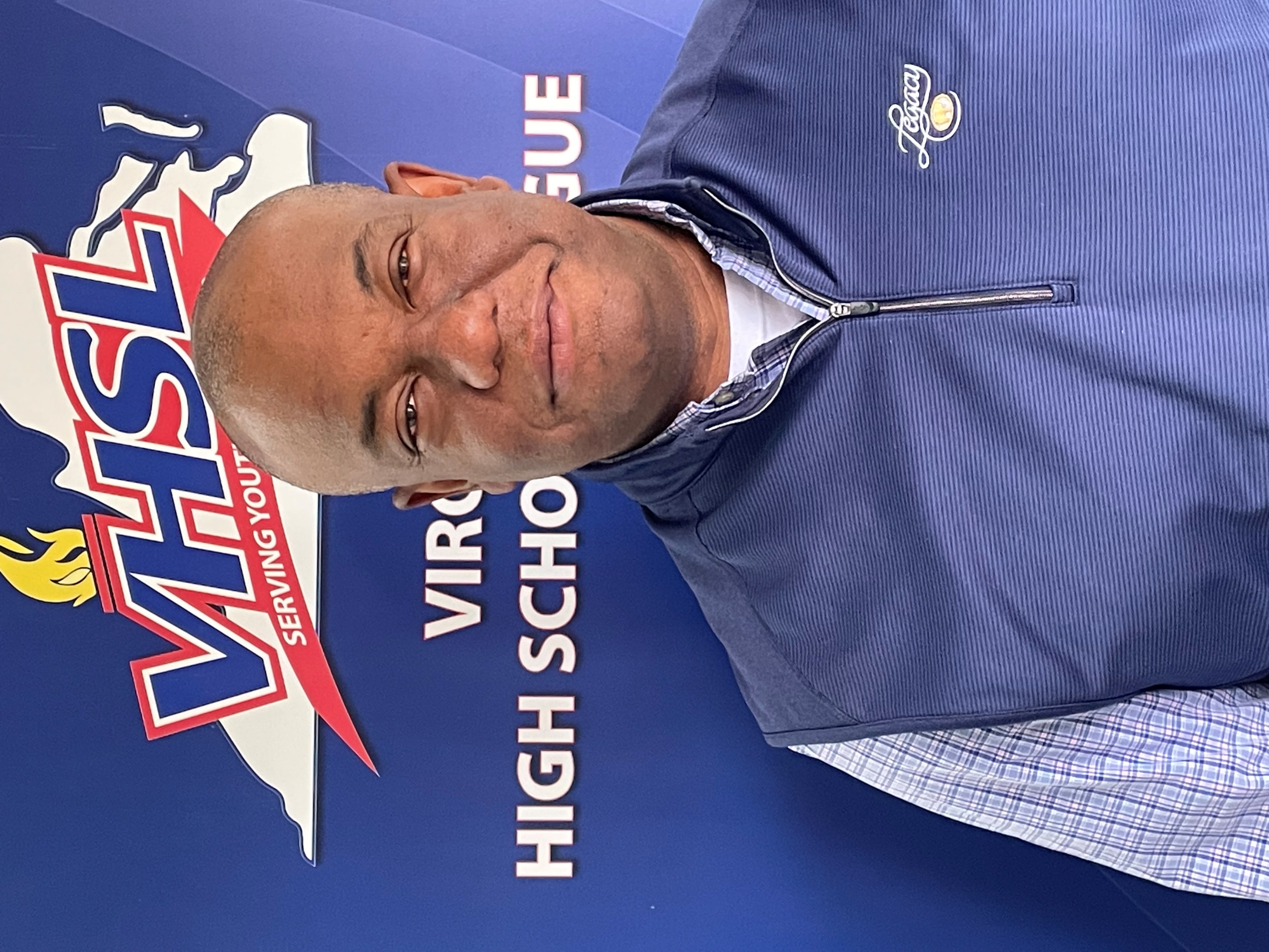 Joseph Garmon
Austin, TX
Section 5 - 2027
Amy Cassell
Oklahoma City, OK
Section 6 - 2027
Lisa Bishop
Las Vegas, NV
Section 7 - 2026
Monica Maxwell
Wilsonville, OR
Section 8 - 2027
Stacey Franklin
Orangeburg, SC
Section  3 - 2024
Brian Lewis
Indianapolis, IN
Section  4 - 2026
Ben Boothe, Ed. D.
Lenexa, KS
Section 5 - 2025
Ty Gafford
Charlottesville, VA
Section 2 - 2025
www.nfhs.org
[Speaker Notes: The 2024 Basketball Rules Committee is comprised of a chair, representatives from the NFHS Coaches Association and the NFHS Officials Association, and representatives from each of the eight NFHS sections.]
NFHS Publications
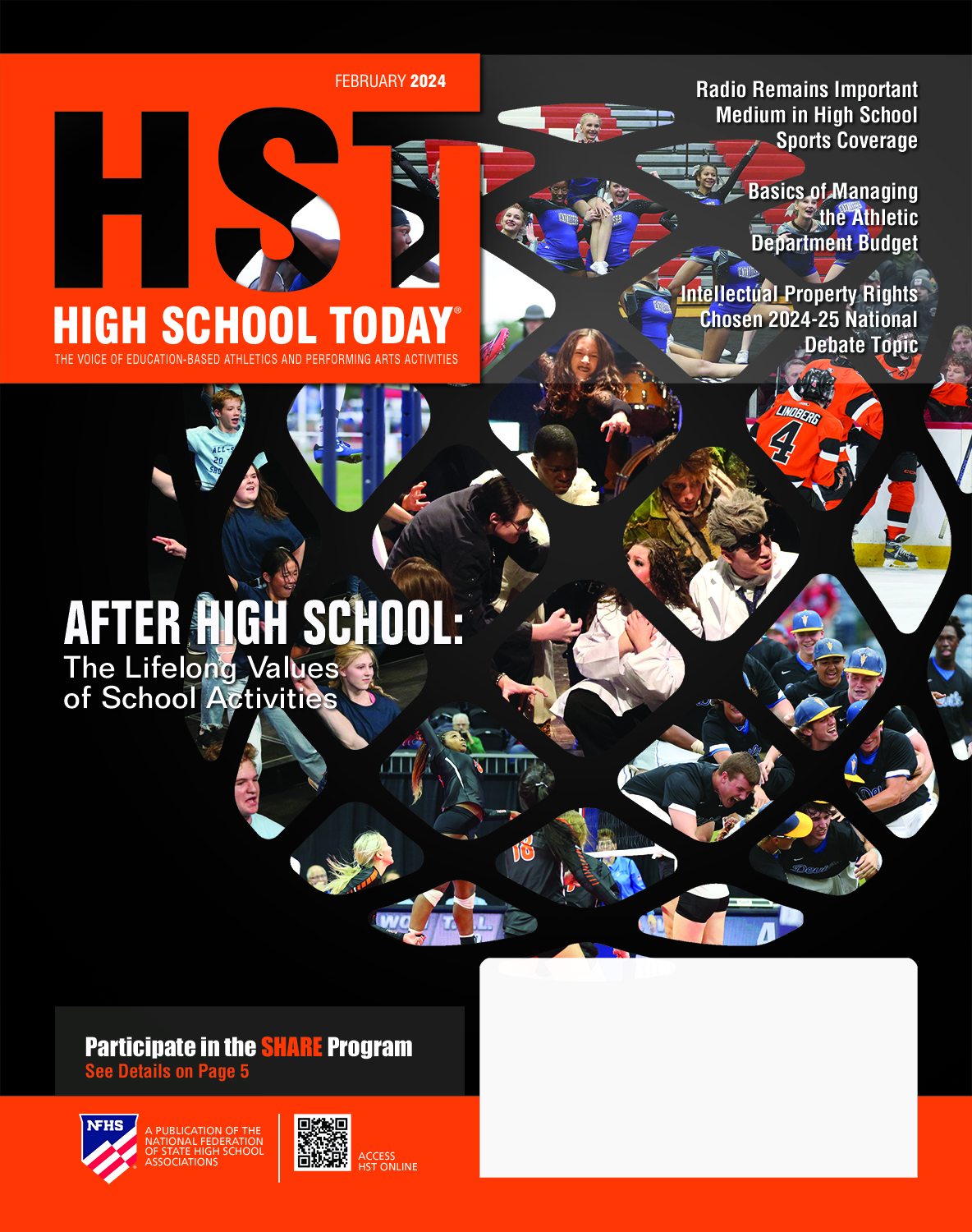 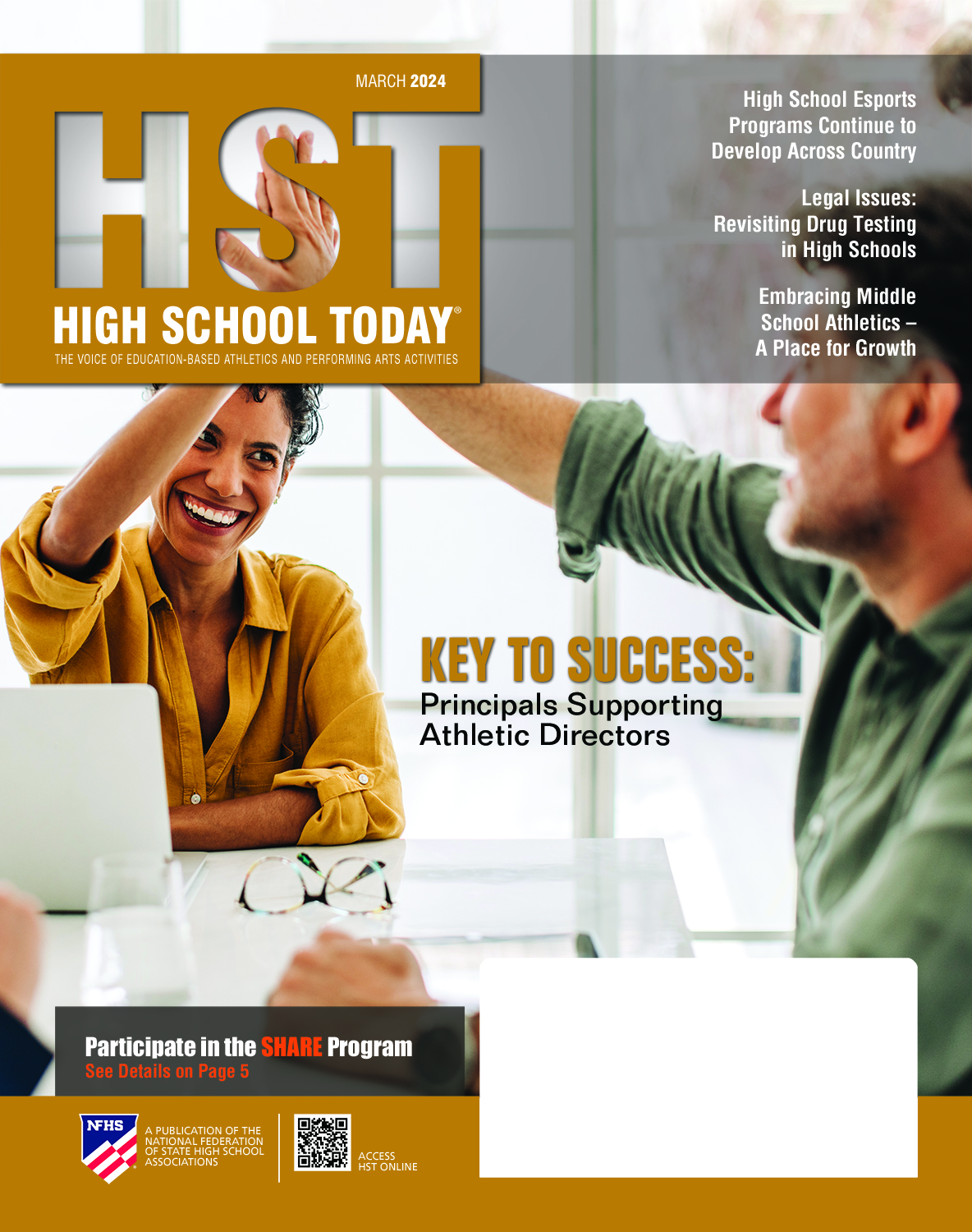 The NFHS writes playing rules for 17 sports for boys and girls at the high school level.
Publishes 4 million pieces of materials annually.
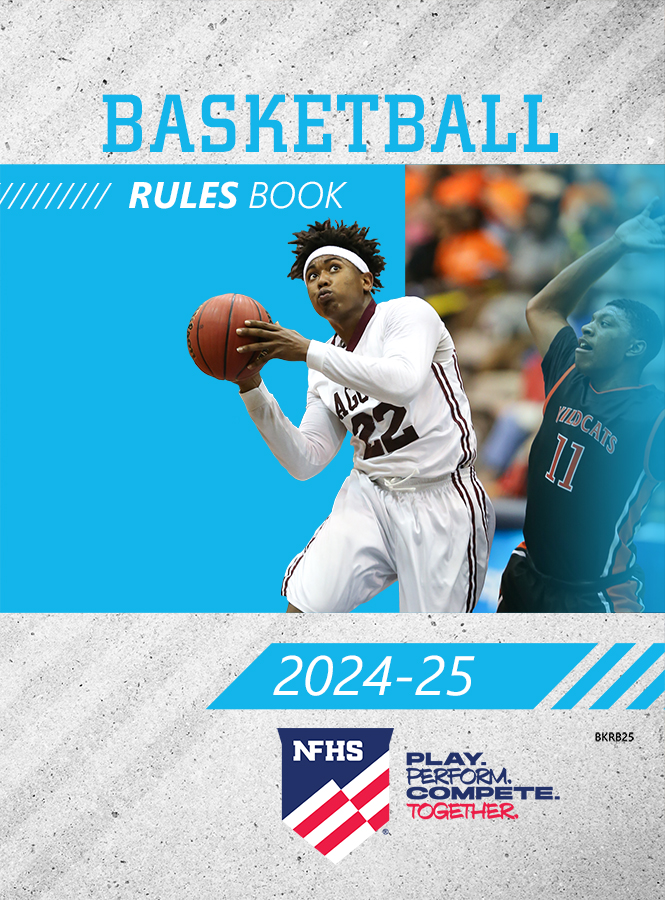 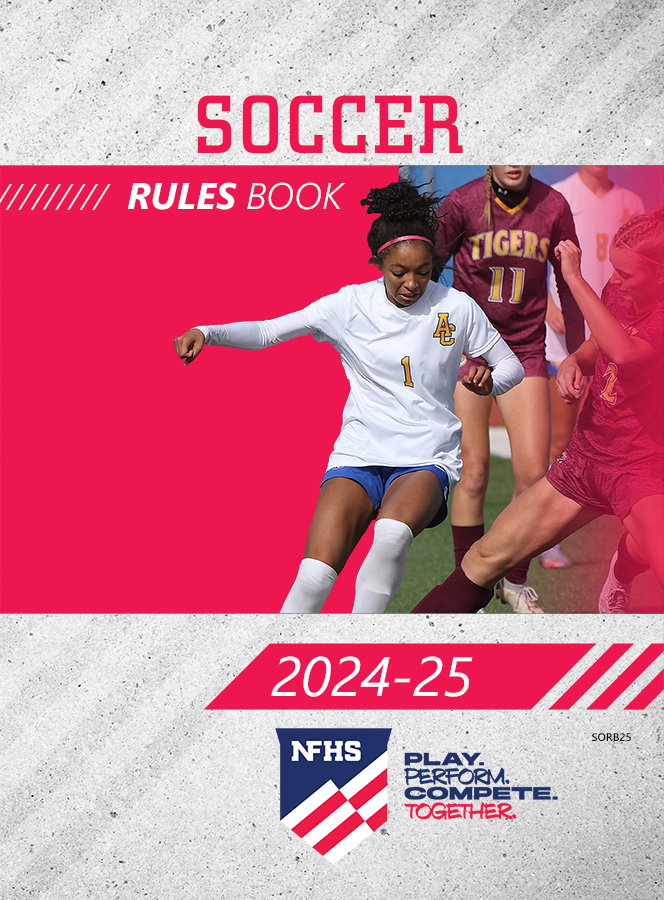 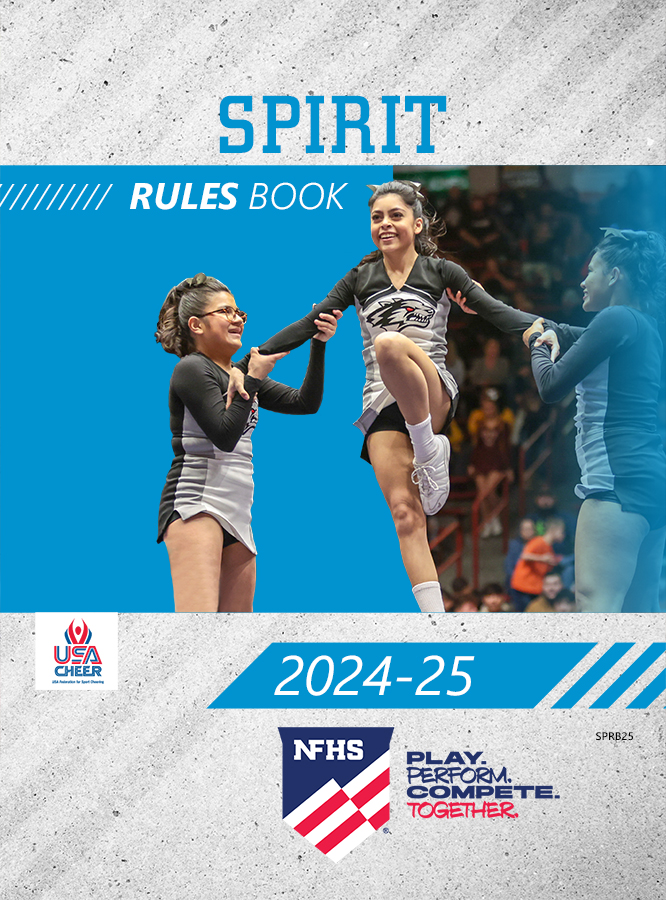 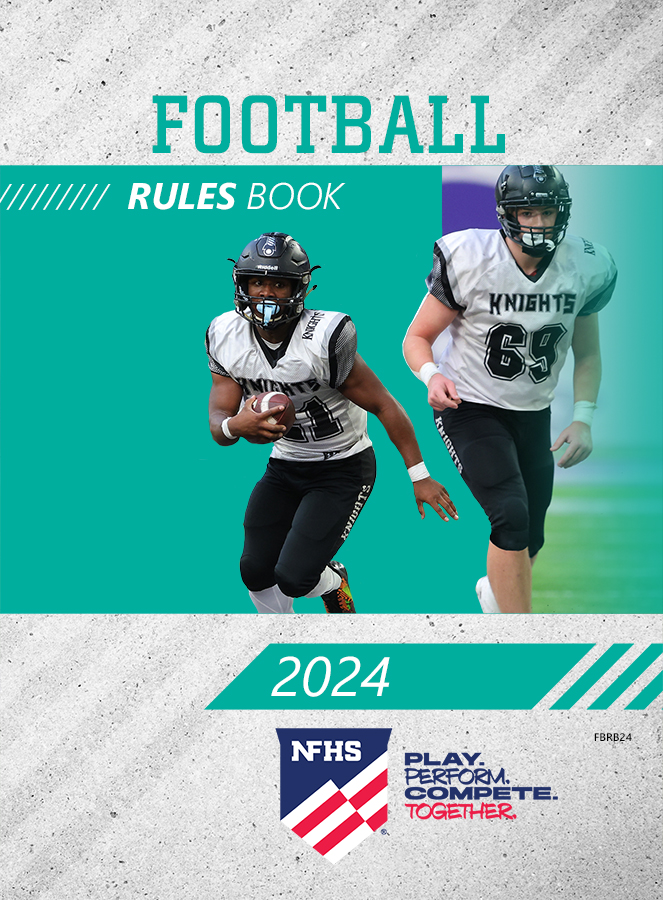 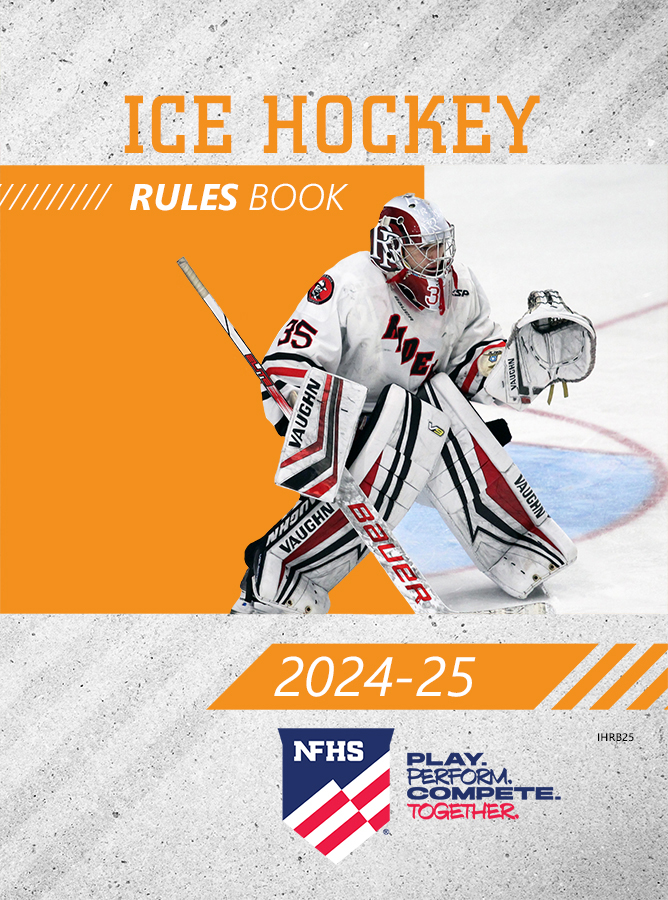 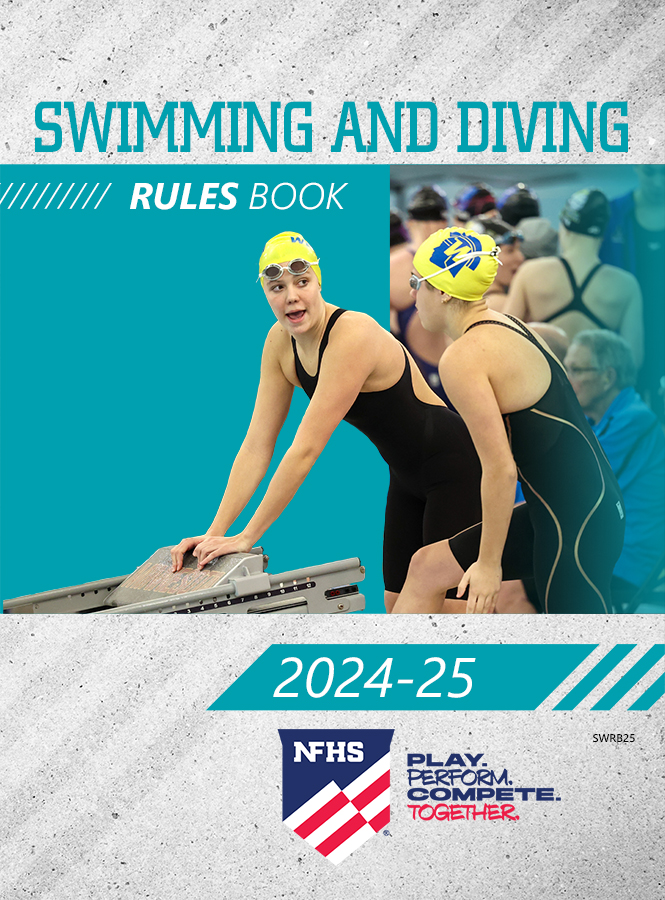 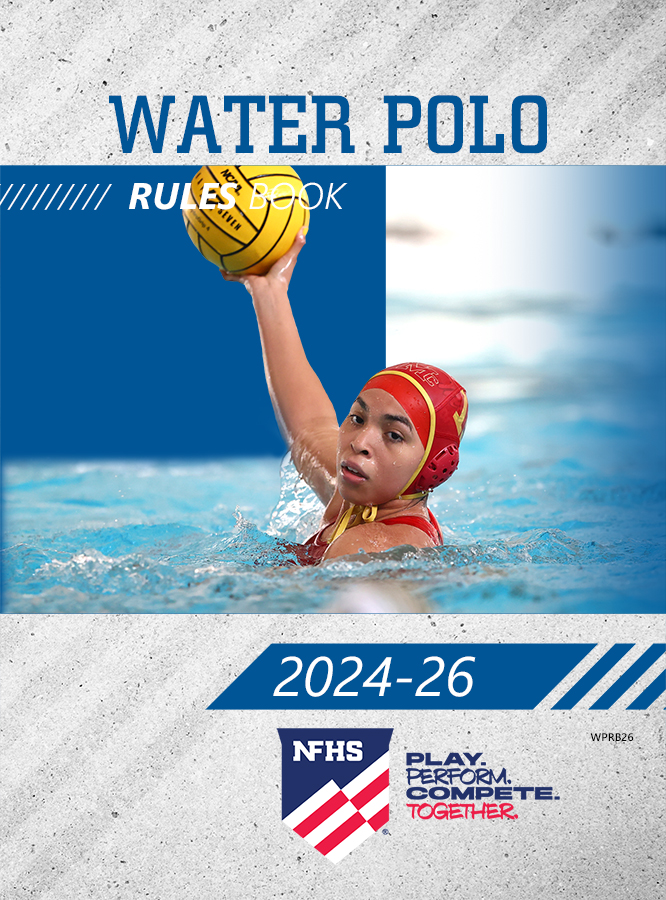 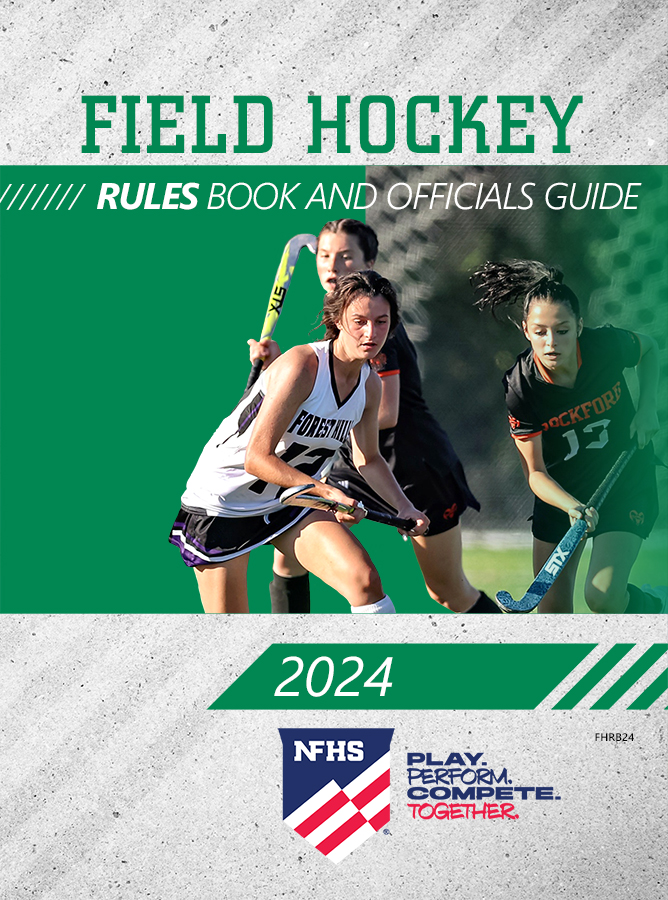 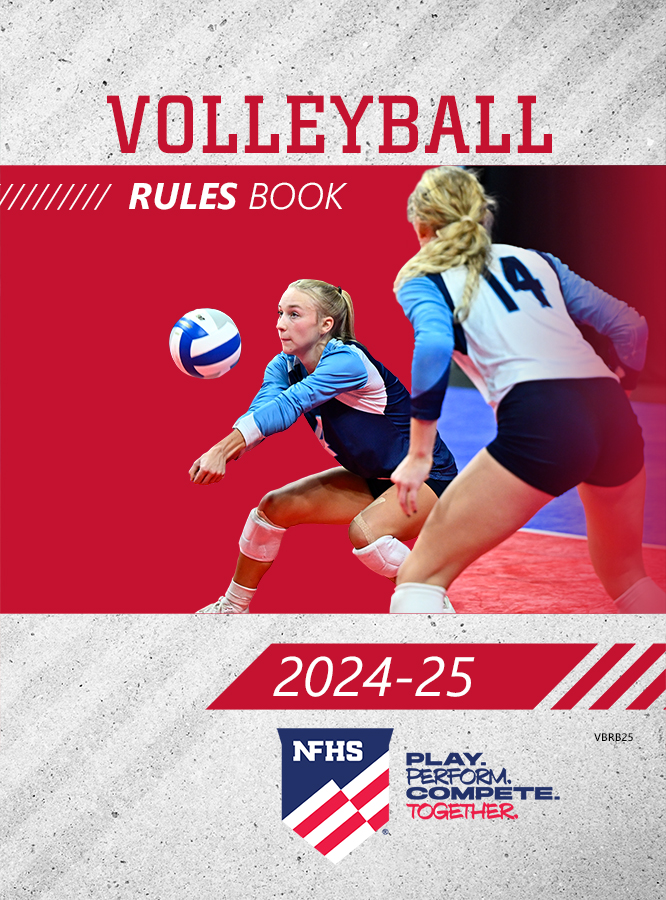 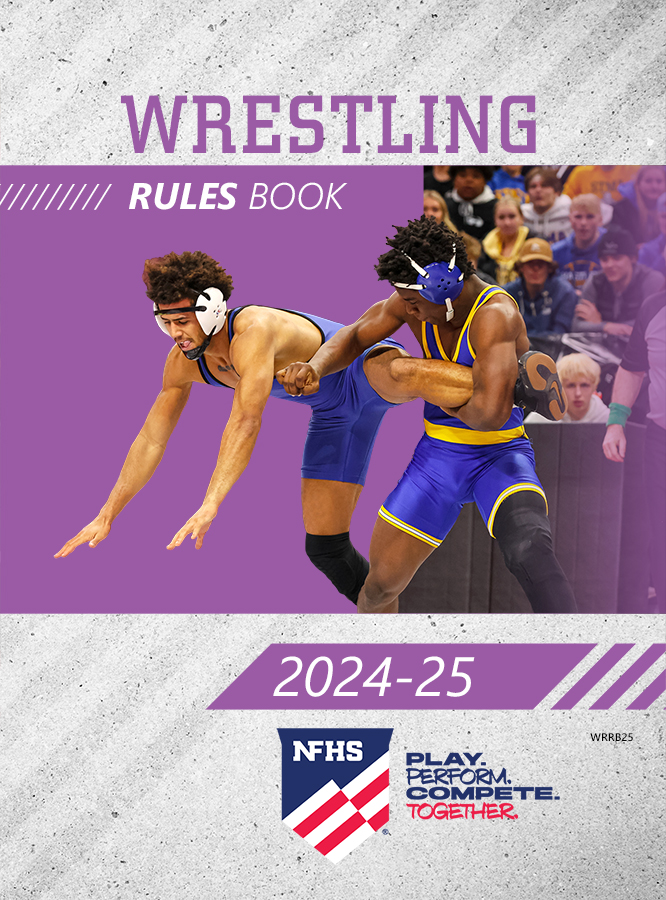 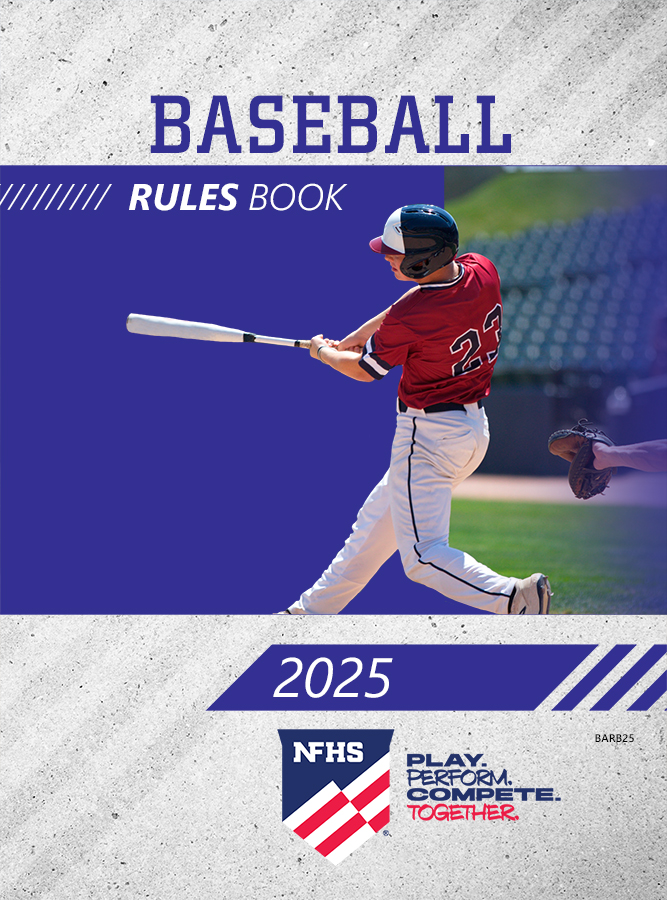 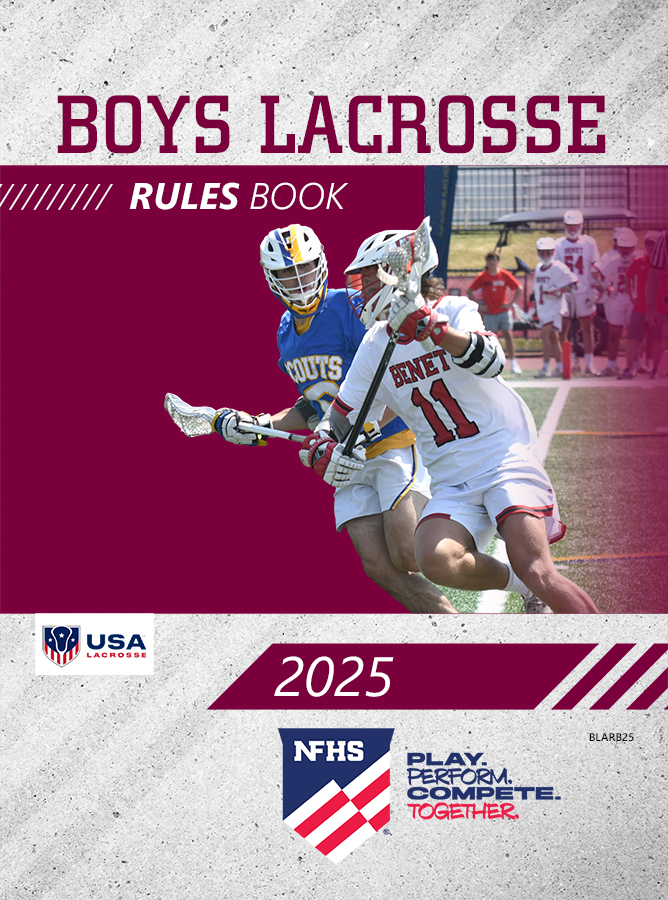 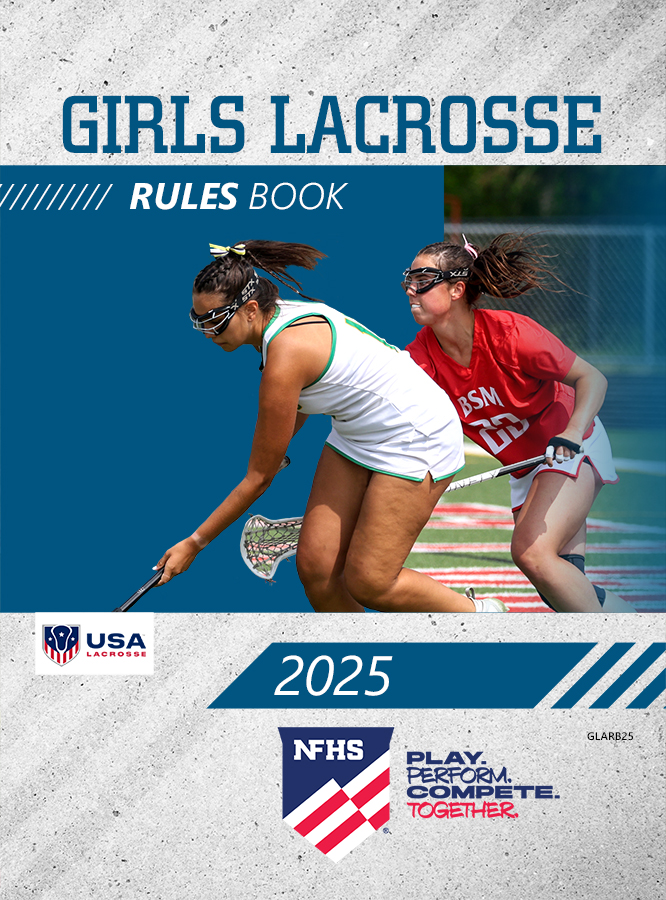 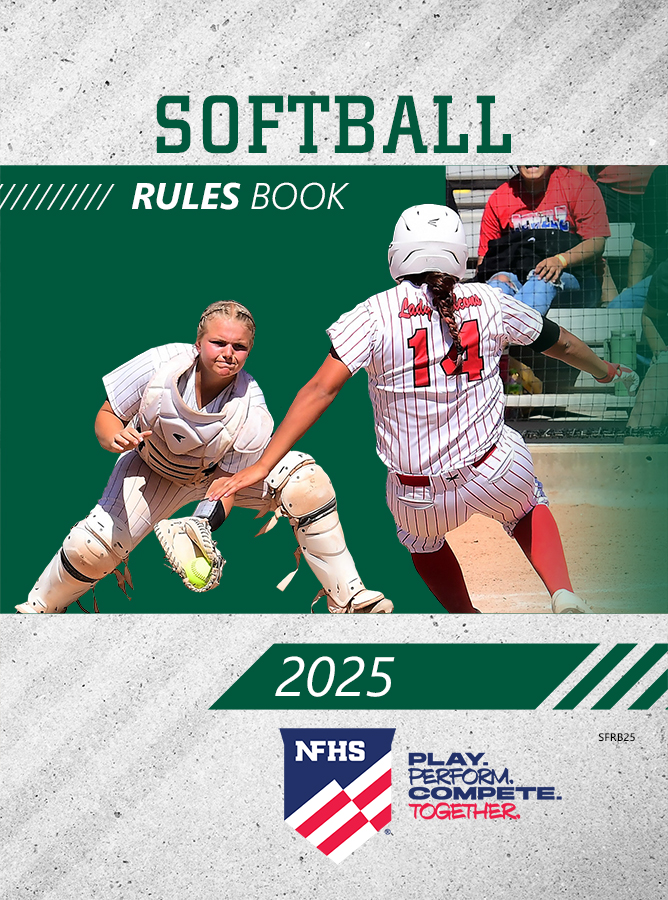 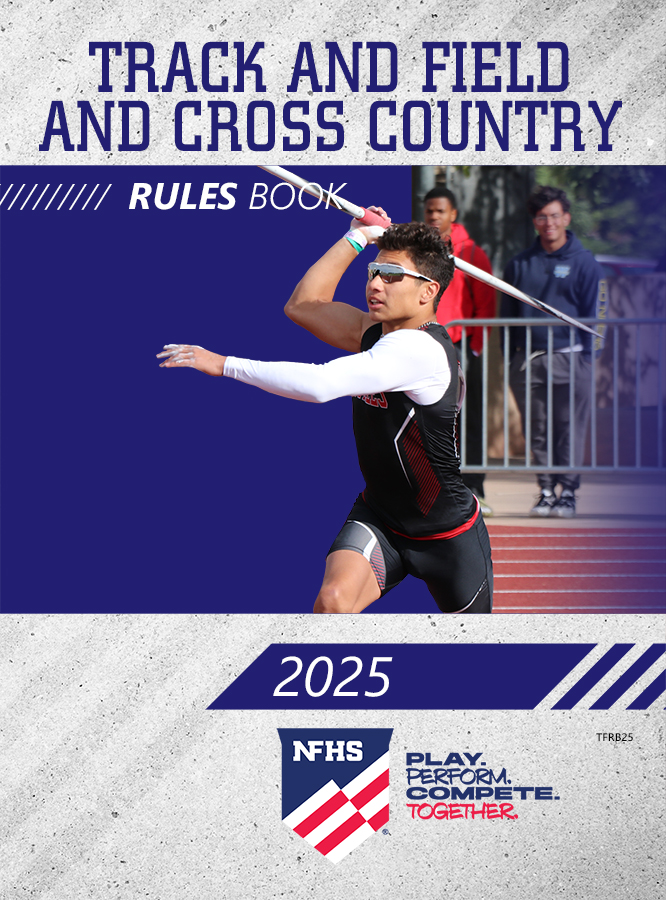 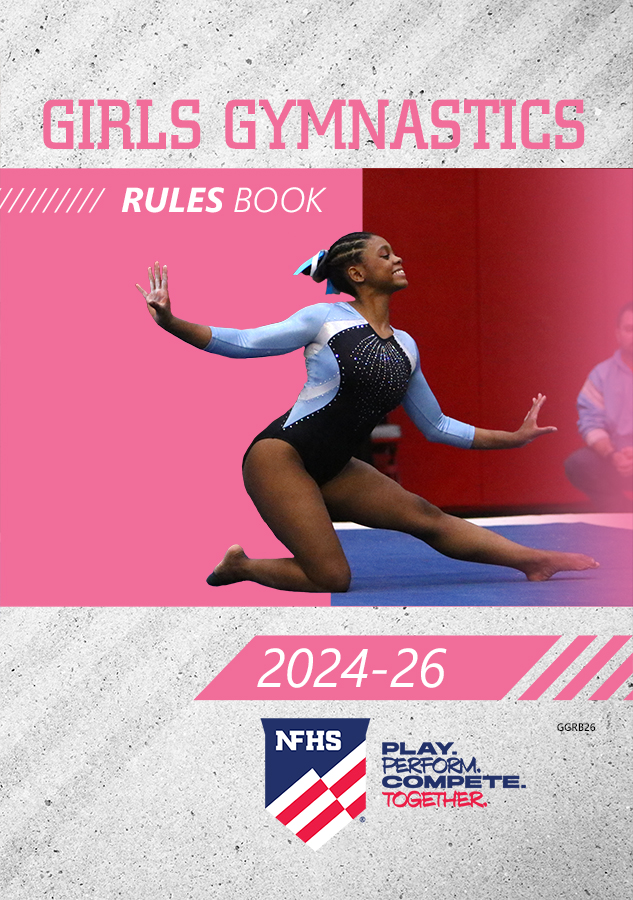 www.nfhs.org
NFHS AllAccess – Website
AllAccess is the NFHS Digital Publications Platform that includes:
Rules Publications
High School Today Magazine
Policy Debate Quarterlies
Other NFHS Digital Publications
Website organized for associations and individuals to assign books and manage purchases
Visit https://allaccess.nfhs.org
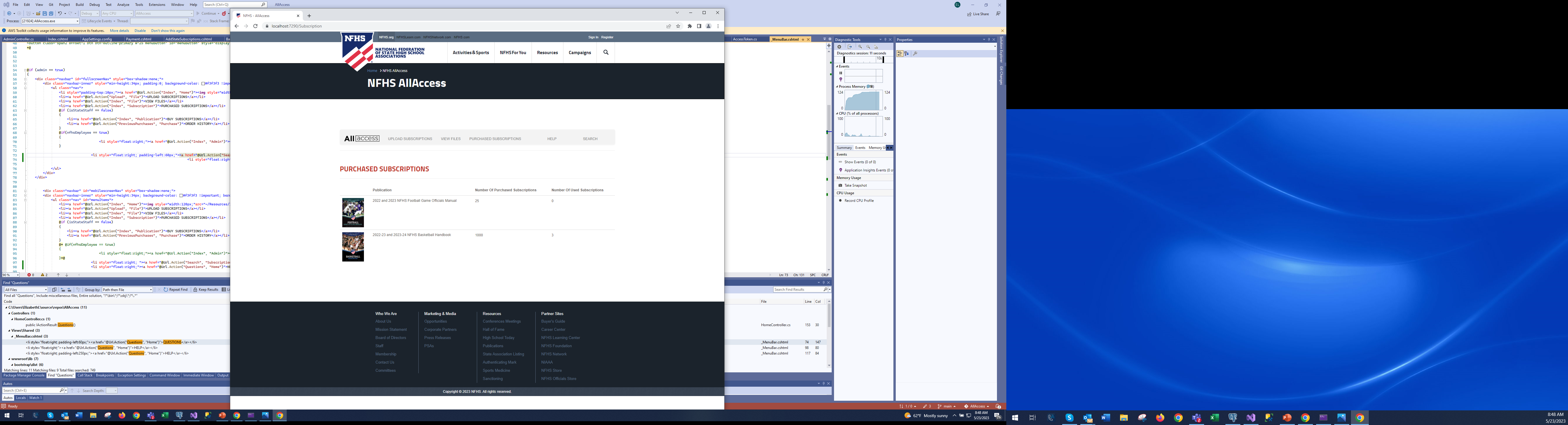 www.nfhs.org
NFHS AllAccess – Mobile App
Access Via Website or Mobile App:
View available publications for sale
View publications assigned to you
Download books for offline viewing
Read publications as an e-book
Available on App Store and Google Play
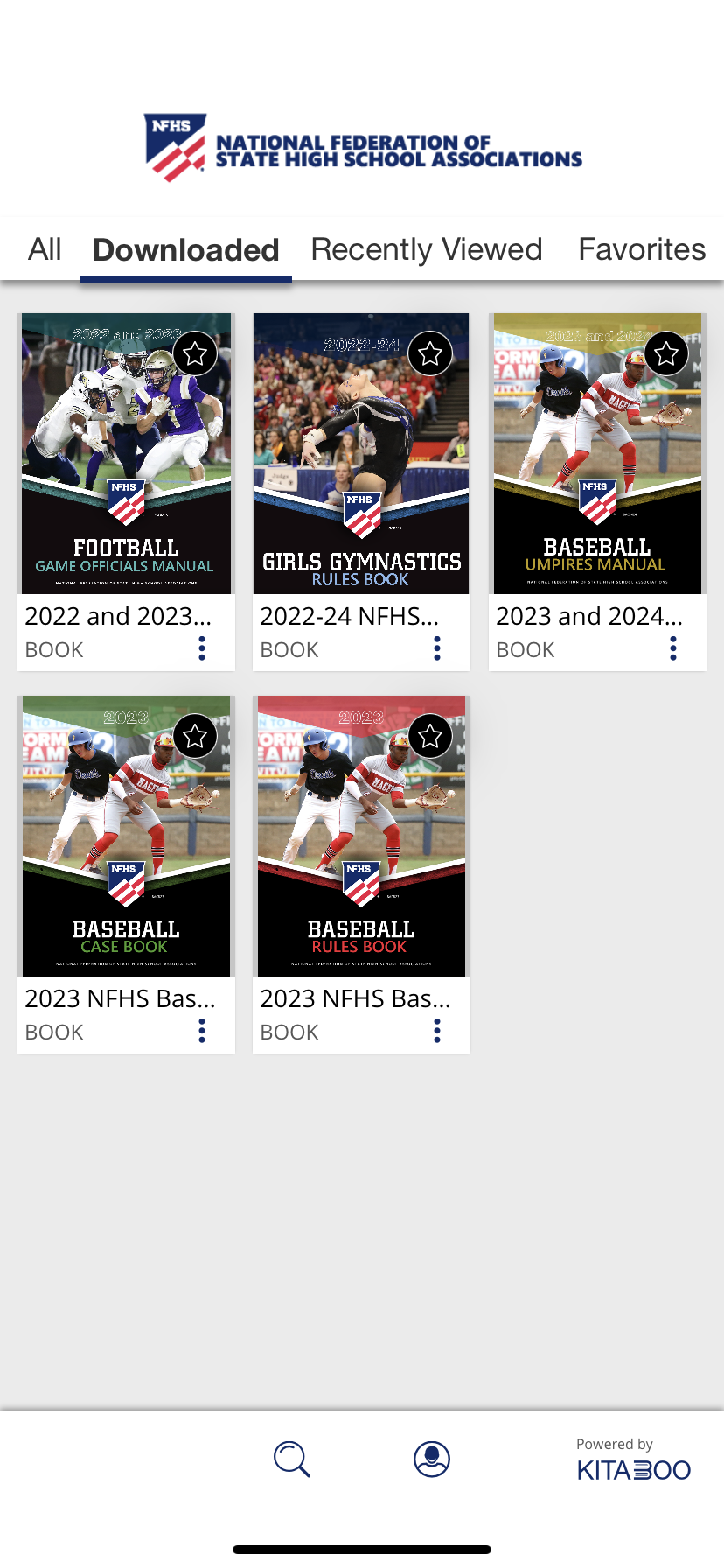 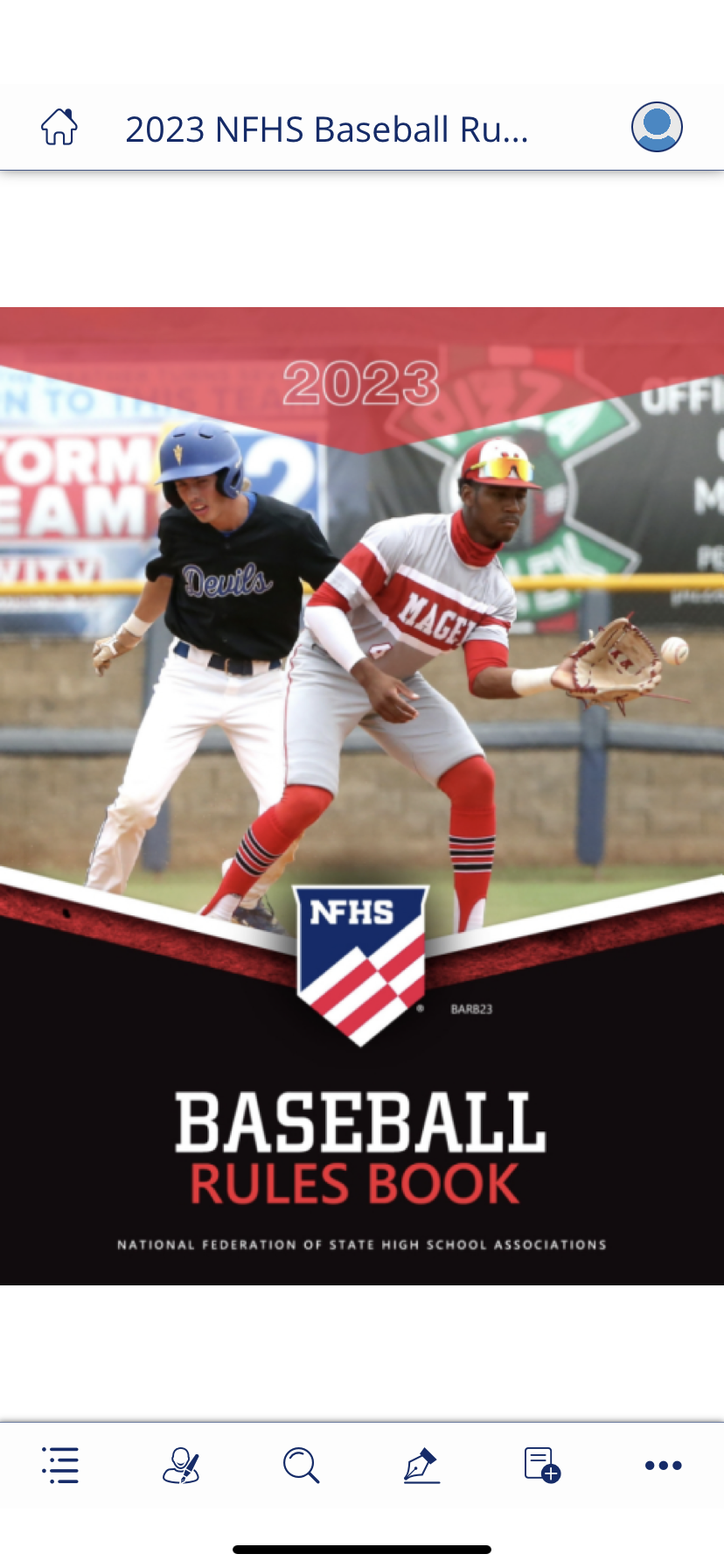 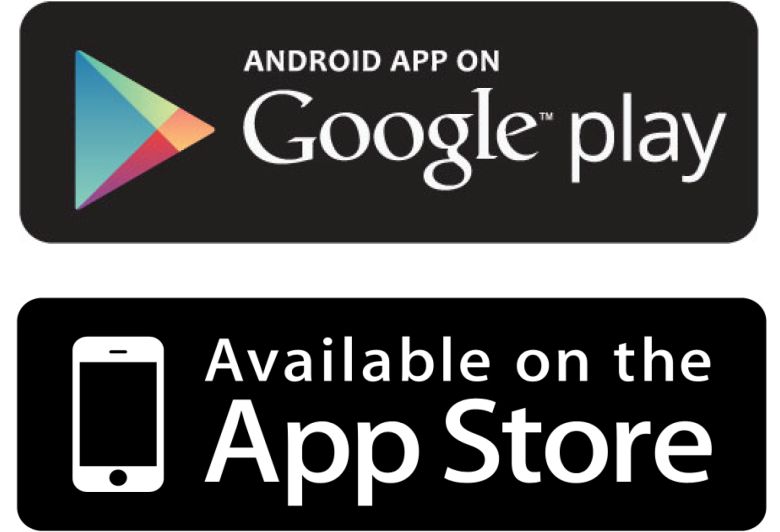 www.nfhs.org
Rules Changes
2024-25 nfhs Basketball
Electronic Devices1-19
The use of electronic devices during a game is limited to the purposes of recording and tracking stats, reviewing or diagramming plays, or other similar contest-related functions.
Items that do not meet these requirements are not allowed during play. 
PlayPic A – Legal – Coach is using a tablet to diagram a play. 
PlayPic B – Illegal – Player wearing headphones during competition.
www.nfhs.org
[Speaker Notes: The use of electronic devices during a game is limited to the purposes of recording and tracking stats, reviewing or diagramming plays, or other similar contest-related functions.
Items that do not meet these requirements are not allowed during play. 
PlayPic A – Legal – Coach is using a tablet to diagram a play. 
PlayPic B – Illegal – Player wearing headphones during competition.

Rationale: Clarifies the type of electronic devices that are allowed during the game, prohibiting the use of voice and video recording devices worn during a contest.]
Scorer’s duties 2-11-11
Non-official scorers are required to compare records with the official scorer when multiple scorers are present.

If there is a discrepancy, the official scorer must notify the referee immediately.
www.nfhs.org
[Speaker Notes: Non-official scorers are required to compare records with the official scorer when multiple scorers are present.

If there is a discrepancy, the official scorer must notify the referee immediately.

Rationale: Allows the official scorer to remain focused on game activity and places the responsibility of comparing scoring and other bookkeeping information on the auxiliary scorer(s).]
substitution2-12-6 (NEW), 3-3-7, 3-3-7 NOTE 1
A team is allowed 20 seconds to address any minor blood on the body or uniform of a player without that player having to leave the game.
The official will allow the player(s) to reach their bench area before signaling to start the timer. A warning signal will be given at 15 seconds.
If the blood cannot be appropriately covered/cleaned within 20 seconds, the head coach may use a time-out to address the issue or substitute for the player.
www.nfhs.org
[Speaker Notes: A team is allowed 20 seconds to address any minor blood on the body or uniform of a player without that player having to leave the game.
The official will allow the player(s) to reach their bench area before signaling to start the timer. A warning signal will be given at 15 seconds.
If the blood cannot be appropriately covered/cleaned within 20 seconds, the head coach may use a time-out to address the issue or substitute for the player.

Rationale: Provides a short interval of time to handle a blood related issue without delaying the game, while still addressing the health-related concerns associated with blood on a player.]
Substitution3-3-6
A player who has been injured must be removed from the game if the coach is beckoned by an official, whether the coach enters the playing court or not, or if bench personnel (i.e. a coach or athletic trainer) enters the court without being beckoned.
PlayPic A – Coach is beckoned – Player must be removed.
PlayPic B – Coach enters the court without being beckoned – Player must be removed.
The coach may still use a time-out to continue assessment of the injury and allow the injured player to remain in the game.
www.nfhs.org
[Speaker Notes: A player who has been injured must be removed from the game if the coach is beckoned by an official, whether the coach enters the playing court or not, or if bench personnel (i.e. a coach or athletic trainer) enters the court without being beckoned.
PlayPic A – Coach is beckoned – Player must be removed.
PlayPic B – Coach enters the court without being beckoned – Player must be removed.
The coach may still use a time-out to continue assessment of the injury and allow the injured player to remain in the game.

Rationale: Creates consistency for officials that an injured player is subject to removal from the game when an injury occurs, and the coach/team personnel are beckoned or if they enter the court without an official beckoning.]
Uniforms3-4-4a (New)
A school logo/mascot image may now be placed on the front of the jersey, centered directly above the uniform number, in place of an identifying name.
www.nfhs.org
[Speaker Notes: A school logo/mascot image may now be placed on the front of the jersey, centered directly above the uniform number, in place of an identifying name.

Rationale: Removes the restriction of allowing only lettering on the front of the jersey.]
Basket interference4-6-1 Exception (NEW)
A player is allowed to touch only the net while the ball is on or within the basket provided that, in the official’s judgment, the net contact does not affect the ball, allowing play to continue.
If a player(s) contact with the net impacts the path of the ball, basket interference shall be called.
www.nfhs.org
[Speaker Notes: A player is allowed to touch only the net while the ball is on or within the basket provided that, in the official’s judgment, the net contact does not affect the ball, allowing play to continue.
If a player(s) contact with the net impacts the path of the ball, basket interference shall be called. 

Rationale: Allows play to continue unless the contact of the net affects the try for goal.]
Closely guarded4-10 EXCEPTION (NEW), 9-10-1a note (new), STATE ASSOCIATION ADOPTIONS
In states where the 35-second shot clock is being utilized, state associations may adopt a modification to the closely guarded rule that allows players to dribble the ball for more than five seconds while closely guarded.

As such, a closely guarded violation would only occur if a player holds the ball while closely guarded for five or more seconds.
www.nfhs.org
[Speaker Notes: In states where the 35-second shot clock is being utilized, state associations may adopt a modification to the closely guarded rule that allows players to dribble the ball for more than five seconds while closely guarded.

As such, a closely guarded violation would only occur if a player holds the ball while closely guarded for five or more seconds.

Rationale: Permits states utilizing the 35-second shot clock to allow players to dribble without enforcing the closely guarded rule since they have a 35-second time limit to attempt a try for goal, maintaining an appropriate pace of play.]
Warning for delay4-47-5 (NEW), 10-2-1g (NEW), 10-4-5b
A new fifth delay warning has been added to address when a player fails to immediately pass the ball to the nearer official when a whistle sounds.
A warning for delay is issued on the first occurrence, and; 
A team technical foul is issued for any subsequent violation of Rule 4-47 Warning for Delay.
www.nfhs.org
[Speaker Notes: A new fifth delay warning has been added to address when a player fails to immediately pass the ball to the nearer official when a whistle sounds.
A warning for delay is issued on the first occurrence, and; 
A team technical foul is issued for any subsequent violation of Rule 4-47 Warning for Delay.

Rationale: Allows officials to issue a warning before assessing a technical and the technical will now be assessed to the team and not the player, lessening the severity of the penalty while addressing the behavior.]
Warning for faking being fouled4-49 (NEW), 6-4-4g, 10-2-1h (NEW), 10-4-6f
A new definition for faking being fouled (flopping) has been created that includes a warning for a first team offense and a team technical foul for all subsequent infractions.
The warning for the first offense is recorded in the scorebook (PlayPic 2) and reported to the head coach (PlayPic 1) following the ruling so as not to disrupt play and take away the advantage that may exist for the team that is not being warned.
The ruling official will use the new signal No. 15 to indicate a flopping ruling when it occurs (PlayPic).
www.nfhs.org
[Speaker Notes: A new definition for faking being fouled (flopping) has been created that includes a warning for a first team offense and a team technical foul for all subsequent infractions.
The warning for the first offense is recorded in the scorebook (PlayPic 2) and reported to the head coach (PlayPic 1) following the ruling so as not to disrupt play and take away the advantage that may exist for the team that is not being warned.
The ruling official will use the new signal No. 15 to indicate a flopping ruling when it occurs (PlayPic).

Rationale: Allows officials to issue a warning before assessing a technical and the technical will now be assessed to the team and not the player, lessening the severity of the penalty while addressing the behavior.]
Out-of-bounds — Player, ball7-1-1
A player is out of bounds if contact by a teammate or other bench personnel outside the boundary line of the playing court provides an advantage that allows the player to remain in bounds.
www.nfhs.org
[Speaker Notes: A player is out of bounds if contact by a teammate or other bench personnel outside the boundary line of the playing court provides an advantage that allows the player to remain in bounds.

Rationale: Establishes that a player cannot be assisted from outside the boundary line by teammates or bench personnel to remain in-bounds.]
Administrative/bench/team technicals10-1-1 penalty, 10-1-2 penalty, 10-2-7 penalty (NEW), 10-5-1 Penalty (NEW)
Administrative, team and bench technical fouls that occur during pregame offset if they occur in equal numbers between the two teams.
No free throws are awarded. 
The game begins with a jump ball.

Also, the head coaches do not lose the privileges of the coaching box.
www.nfhs.org
[Speaker Notes: Administrative, team and bench technical fouls that occur during pregame offset if they occur in equal numbers between the two teams.
No free throws are awarded. 
The game begins with a jump ball.

Also, the head coaches do not lose the privileges of the coaching box.

Rationale: Clarifies that an equal number of technical fouls committed by both teams during pregame offset and establishes how the game will start after offsetting technical fouls.]
Team technical10-2-7 penalty (NEW), 10-5-1i
The penalty for dunking or attempting to dunk or stuff a dead ball during pregame or intermission is now a team technical foul.
The offending player will no longer have a personal foul charged against them that counts toward disqualification.
The offending team’s head coach will not lose the privilege of using the coaching box.
www.nfhs.org
[Speaker Notes: The penalty for dunking or attempting to dunk or stuff a dead ball during pregame or intermission is now a team technical foul.

The offending player will no longer have a personal foul charged against them that counts toward disqualification.

The offending team’s head coach will not lose the privilege of using the coaching box.

Rationale: Continues to penalize the offending team with a team technical foul (two free throws plus the ball for a division-line throw-in awarded to the offended team and a foul added to the offending team count), but no longer requires the coach to lose the coaching box to start the game and no personal foul is awarded.]
Rule Change Reminder
Uniforms3-4-3
A rule passed prior to the 2019-20 season takes effect this year as the option to have jersey numbers that are the same color as the predominant color of the jersey has now been eliminated.

The two legal options are a solid contrasting number with no more than two solid-colored, ¼-inch borders around the entire number, or a solid contrasting number with a “shadow” trim of a contrasting color not to exceed ½-inch in width that may be used with one ¼-inch border.
www.nfhs.org
[Speaker Notes: A rule passed prior to the 2019-20 season takes effect this year as the option to have jersey numbers that are the same color as the predominant color of the jersey has now been eliminated.

The two legal options are a solid contrasting number with no more than two solid-colored, ¼-inch borders around the entire number, or a solid contrasting number with a “shadow” trim of a contrasting color not to exceed ½-inch in width that may be used with one ¼-inch border.]
Editorial Changes
2024-25 nfhs Basketball
Officials’ jurisdiction2-2-4 note
This note clarifies that scoring, timing and bookkeeping errors are not reviewable after the officials’ jurisdiction has ended, while state associations may intercede on a case-by-case basis for unusual incidents outside these areas.
[Speaker Notes: This note clarifies that scoring, timing and bookkeeping errors are not reviewable after the officials’ jurisdiction has ended, while state associations may intercede on a case-by-case basis for unusual incidents outside these areas.]
uniforms3-4-2a
One visible manufacturer’s logo/trademark/reference may be placed anywhere on the team jersey provided it does not interfere with the visibility of the uniform and meets all size specifications.
www.nfhs.org
[Speaker Notes: One visible manufacturer’s logo/trademark/reference may be placed anywhere on the team jersey provided it does not interfere with the visibility of the uniform and meets all size specifications.]
Team control4-12-2 note (NEW), 9-7-1 Note (new), 9-9-3 NOTE (new)
Clarification that team control during a throw-in only applies to fouls committed by the offense, therefore, three-second and backcourt violations are not in effect.

Also, team control, as the result of a throw-in, remains in that team’s control until player control is established by either team on the court.
www.nfhs.org
[Speaker Notes: Clarification that team control during a throw-in only applies to fouls committed by the offense, therefore, three-second and backcourt violations are not in effect.

Also, team control, as the result of a throw-in, remains in that team’s control until player control is established by either team on the court.]
Throw-in provisions9-2-10 note 2 (NEW)
Officials should ignore an intentional throw-in plane violation or a player interfering with the ball following a goal when the clock is running and there are five seconds or less on the game clock.
www.nfhs.org
[Speaker Notes: Officials should ignore an intentional throw-in plane violation or a player interfering with the ball following a goal when the clock is running and there are five seconds or less on the game clock.]
Throw-in provisions9-2 penalties 1
Clarifies that after a warning is issued during an alternating-possession throw-in, the throw-in remains an alternating-possession throw-in.
www.nfhs.org
[Speaker Notes: Clarifies that after a warning is issued during an alternating-possession throw-in, the throw-in remains an alternating-possession throw-in.]
Official NFHS Basketball Signals
New signal No. 15 for flopping/faking being fouled.

Signal No. 21 renamed “Delayed Violation: Withheld Whistle” and shall be used to signal when a player steps out of bounds on their own volition in addition to a free throw lane violation by the defense.

Signal No. 25 renamed “Backcourt and First to Touch from Out of Bounds Violation’ and shall be used to signal the violation once the player is first to touch the ball after returning to the playing court in addition to a backcourt violation.
www.nfhs.org
[Speaker Notes: New signal No. 15 for flopping/faking being fouled.

Signal No. 21 renamed “Delayed Violation: Withheld Whistle” and shall be used to signal when a player steps out of bounds on their own volition in addition to a free throw lane violation by the defense.

Signal No. 25 renamed “Backcourt and First to Touch from Out of Bounds Violation” and shall be used to signal the violation once the player is first to touch the ball after returning to the playing court in addition to a backcourt violation.]
Points of Emphasis
2024-25 nfhs Basketball
Warning for delay
Officials should use a warning for delay to ensure the game maintains an appropriate pace of play, including throughout the administration of penalties, throw-ins, free throws, etc. 
Rule 4-47 defines a warning for delay as an administrative procedure by an official that is recorded in the scorebook by the scorer and reported to the head coach.
The five warnings for delay are: 
Throw-in plane violations; 
Huddle by either team or contact with the free thrower that delays the administration of the free throw; 
Interfering with the ball following a goal; 
Failure to have the court ready following a time-out; and 
New to 2024-25, failure to immediately pass the ball to the nearer official.
[Speaker Notes: Officials should use a warning for delay to ensure the game maintains an appropriate pace of play, including throughout the administration of penalties, throw-ins, free throws, etc. 
Rule 4-47 defines a warning for delay as an administrative procedure by an official that is recorded in the scorebook by the scorer and reported to the head coach.
The five warnings for delay are: 
Throw-in plane violations; 
Huddle by either team or contact with the free thrower that delays the administration of the free throw; 
Interfering with the ball following a goal; 
Failure to have the court ready following a time-out; and 
New to 2024-25, failure to immediately pass the ball to the nearer official.]
Warning for delay
Any two delay warnings will result in a team technical foul. The warnings do not have to be issued for the same reason or to the same person to escalate to a team technical foul.

Officials must utilize the warning for delay as soon as the behavior occurs.
[Speaker Notes: Any two delay warnings will result in a team technical foul. The warnings do not have to be issued for the same reason or to the same person to escalate to a team technical foul.

Officials must utilize the warning for delay as soon as the behavior occurs.]
Faking being fouled
Faking being fouled continues to be a point of concern for the NFHS Basketball Rules Committee, 20 years after it was first added to the NFHS Basketball Rules Book.

A warning for acts such as overtly embellishing the impact of incidental contact, using a “head bob” to simulate illegal contact, or using any other tactics to create an opinion of being fouled and therefore gaining an advantage has been added to the Rules Book.
[Speaker Notes: Faking being fouled continues to be a point of concern for the NFHS Basketball Rules Committee, 20 years after it was first added to the NFHS Basketball Rules Book.

A warning for acts such as overtly embellishing the impact of incidental contact, using a “head bob” to simulate illegal contact, or using any other tactics to create an opinion of being fouled and therefore gaining an advantage has been added to the Rules Book.]
Faking being fouled
Officials will utilize the new signal No. 15 at the time the flop occurs.

The warning lessens the severity of the penalty while continuing to address the behavior. It also allows officials with an opportunity to warn a player before issuing a technical foul, allowing players to adjust their behaviors before receiving a harsher penalty.
[Speaker Notes: Officials will utilize the new signal No. 15 at the time the flop occurs.

The warning lessens the severity of the penalty while continuing to address the behavior and provides officials with an opportunity to warn a player before issuing a technical foul, allowing players to adjust their behaviors before receiving a harsher penalty.]
Proper procedures for handling blood
Previously, when an injury occurred that involved blood on a player and/or uniform, play was stopped, and the player was directed to leave the game until the bleeding was stopped, the wound was covered, the uniform and/or body was appropriately cleaned, and/or the uniform is changed before returning.
[Speaker Notes: Previously, when an injury occurred that involved blood on a player and/or uniform, play was stopped, and the player was directed to leave the game until the bleeding was stopped, the wound was covered, the uniform and/or body was appropriately cleaned, and/or the uniform is changed before returning.]
Proper procedures for handling blood
A new rule provides a team with 20 seconds to address blood situations without being charged a time-out.

Officials should allow the player(s) to report to the sideline near the team bench before signaling the timer to begin the 20-second timer.
[Speaker Notes: A new rule provides a team with 20 seconds to address blood situations without being charged a time-out.

Officials should allow the player(s) to report to the sideline near the team bench before signaling the timer to begin the 20-second timer.]
Proper procedures for handling blood
If the issue is resolved within the 20 seconds, the player will be permitted to remain in the game.

If the issue is not resolved within the 20 seconds, a coach may request a time-out to allow the player to remain in the game.
[Speaker Notes: If the issue is resolved within the 20 seconds, the player will be permitted to remain in the game.

If the issue is not resolved within the 20 seconds, a coach may request a time-out to allow the player to remain in the game.]
NFHS OFFICIALS Education
All things officiating in one place!
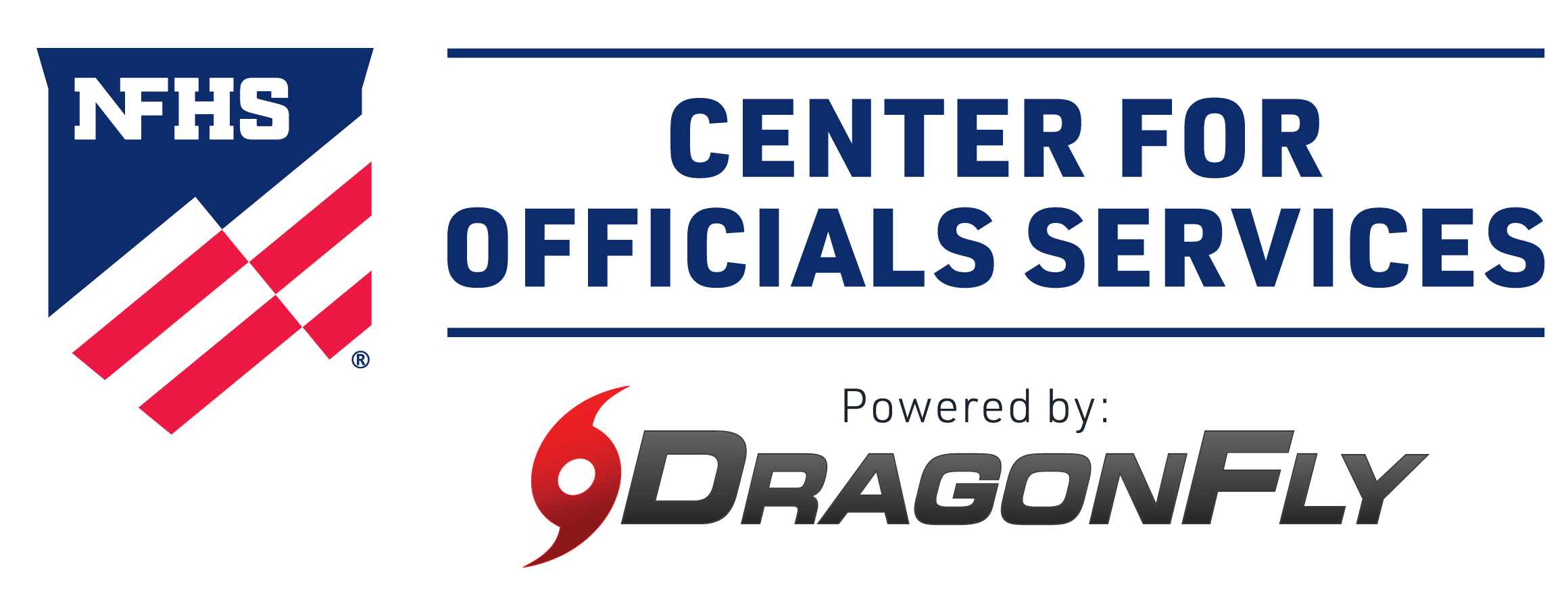 The all-in-one, cloud-based NFHS Center for Officials Services (COS) connects everyone associated with officiating. The COS handles registration, assignments, testing, payments, and a host of other features and integrations that consolidate all officiating needs into a single, modern solution. Free to all NFHS state associations, local associations, and assigner groups.
20+
Member States
300,000+
Officials
7,000+
Schools
COS Continued Improvements
Over 200 Updates and New Features in the Past 12 Months!

COMING SOON
Exam Center Improvements
Streamlined Registrations and Onboarding
Expanded Reporting Capabilities for States
Event/Clinic Registration and Attendance Tracking
Reciprocity
In-State/Out-of-State
Watch for Many More Updates from NFHS!
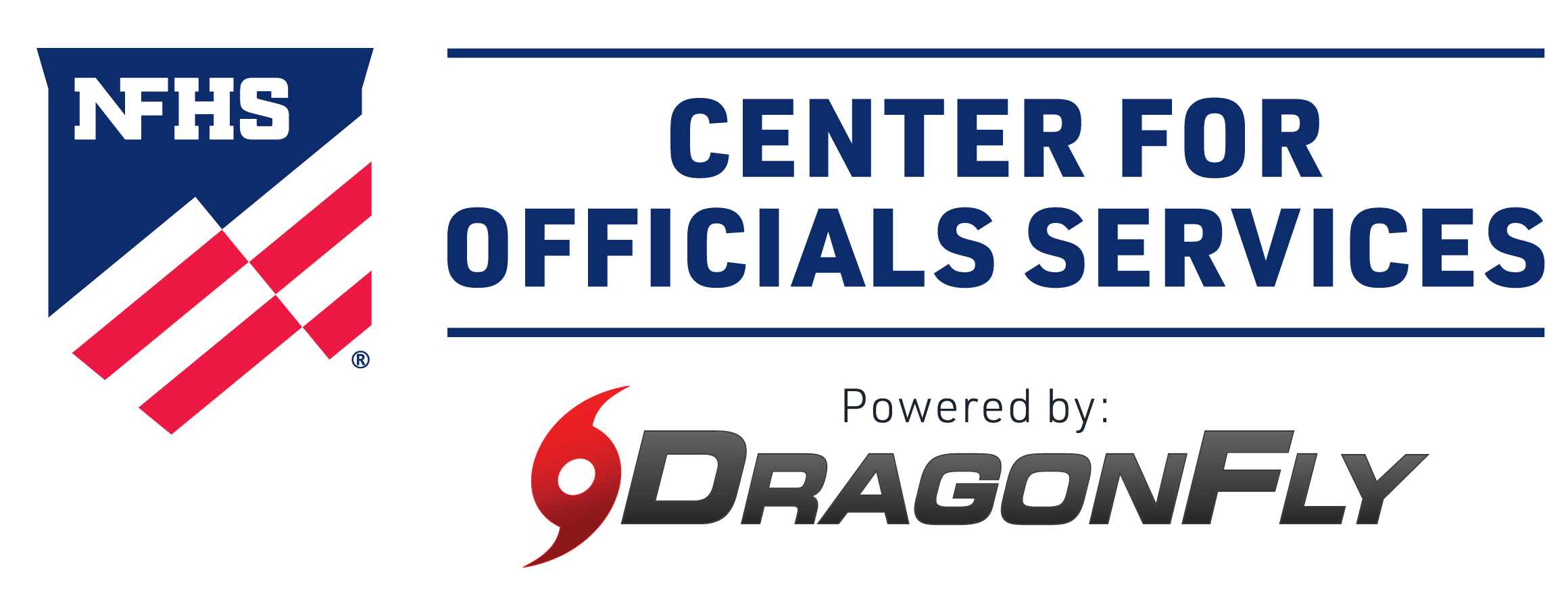 NFHS Learning Center
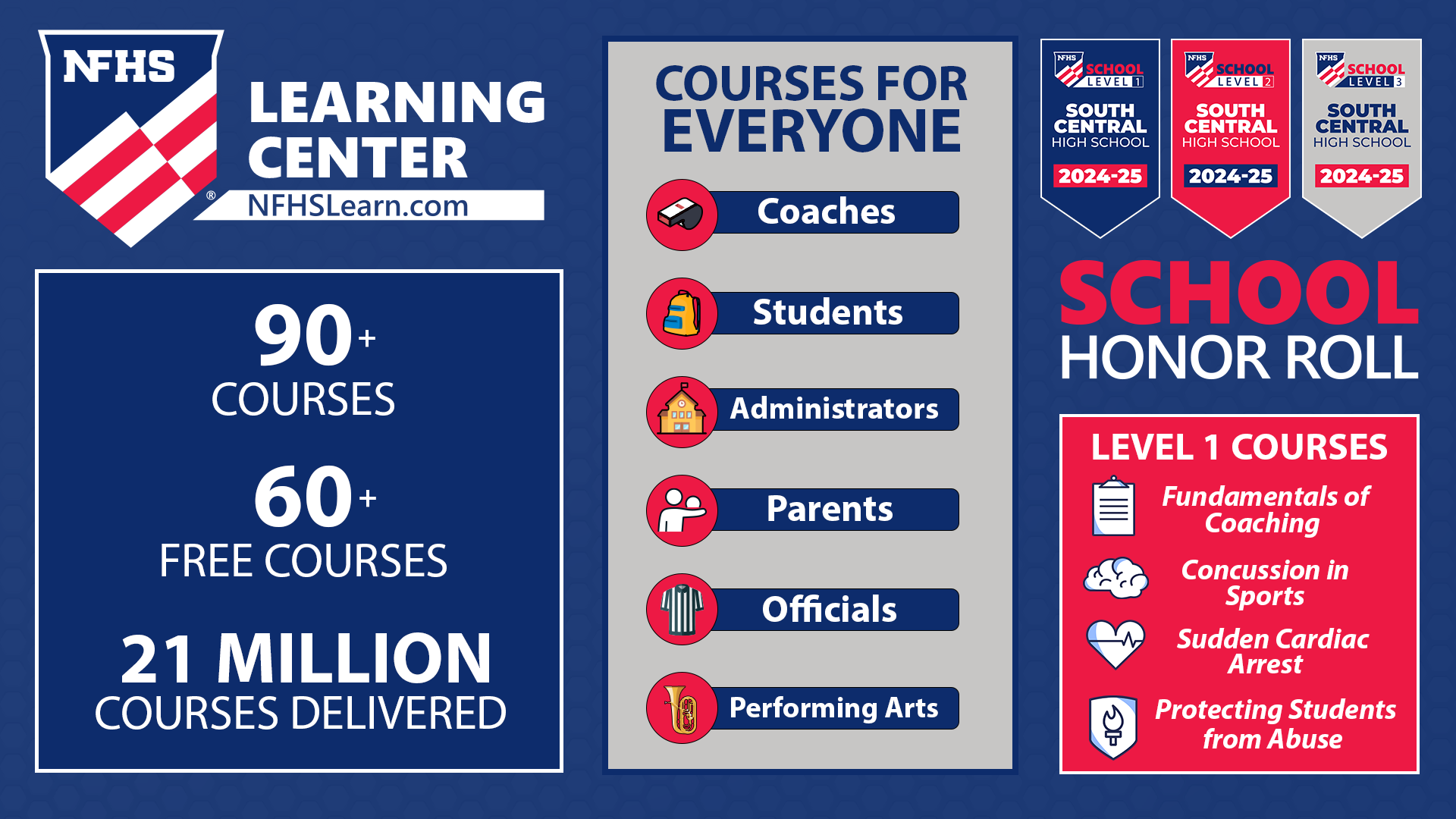 www.nfhs.org
[Speaker Notes: The NFHS Learning Center is the home to more than 90 online professional development courses for everyone within the interscholastic community - coaches, students, officials, parents, administrators, and individuals within performing arts programs. More than 60 courses are available for free.

The NFHS is an Accredited Institution and has delivered more than 15 million courses on its NFHS Learning Center platform since its inception in 2007. In receiving national accreditation by Cognia, the NFHS has upheld itself to rigorous standards that focus on productive learning environments, equitable resource allocation that meet the needs of learners, and effective leadership. 

The NFHS Learning Center features its flagship coaching course, “Fundamentals of Coaching,” as well as several health and safety courses that have been completed by millions of individuals, such as “Concussion in Sports,” “Heat Illness Prevention,” “Sudden Cardiac Arrest” and “Protecting Students from Abuse.” The NFHS Learning Center offers several national credentials that can be earned by individuals who complete specific NFHS courses. Through the School Honor Roll Program, schools can earn a physical banner to hang in their school.
 
To learn more and start your professional development journey, please visit the NFHS Learning Center at NFHSLearn.com.]
Over 21 million courses delivered!
Concussion in Sports – 7.2M+
Heat Illness Prevention – 2.2M+
Sudden Cardiac Arrest – 2.4M+
Concussion for Students – 1.2M+
The Collapsed Student (2020) – 67,550+
CPR & AED Training (2023) – 9,300+
Sportsmanship – 1M+
Fundamentals of Coaching – 928,000+
First Aid, Health and Safety – 418,000+
Bullying, Hazing and Inappropriate Behaviors – 425,000+
Student Mental Health and Suicide Prevention – 250,000+
Protecting Students from Abuse – 250,000+
Implicit Bias (2021)  – 96,000+
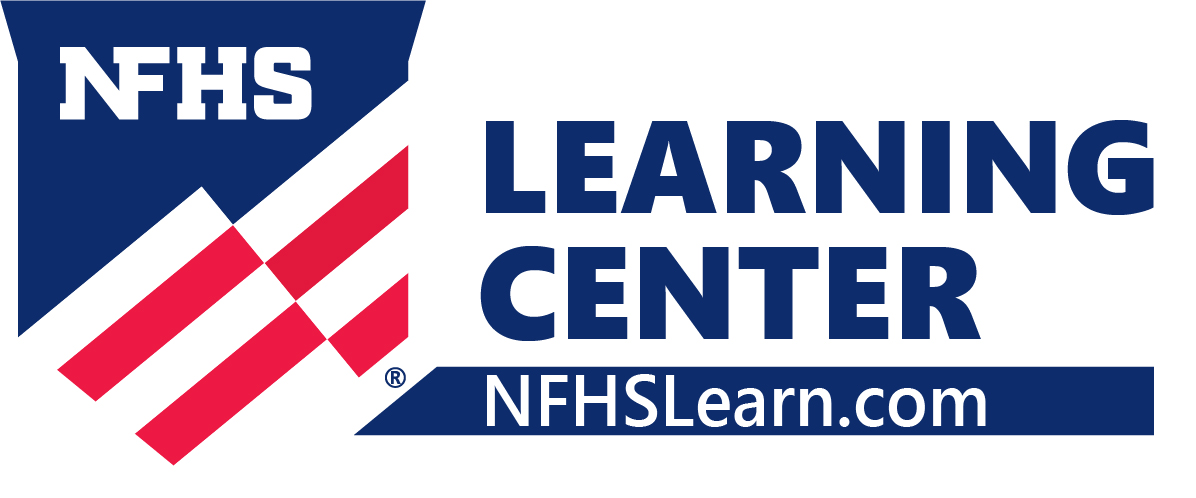 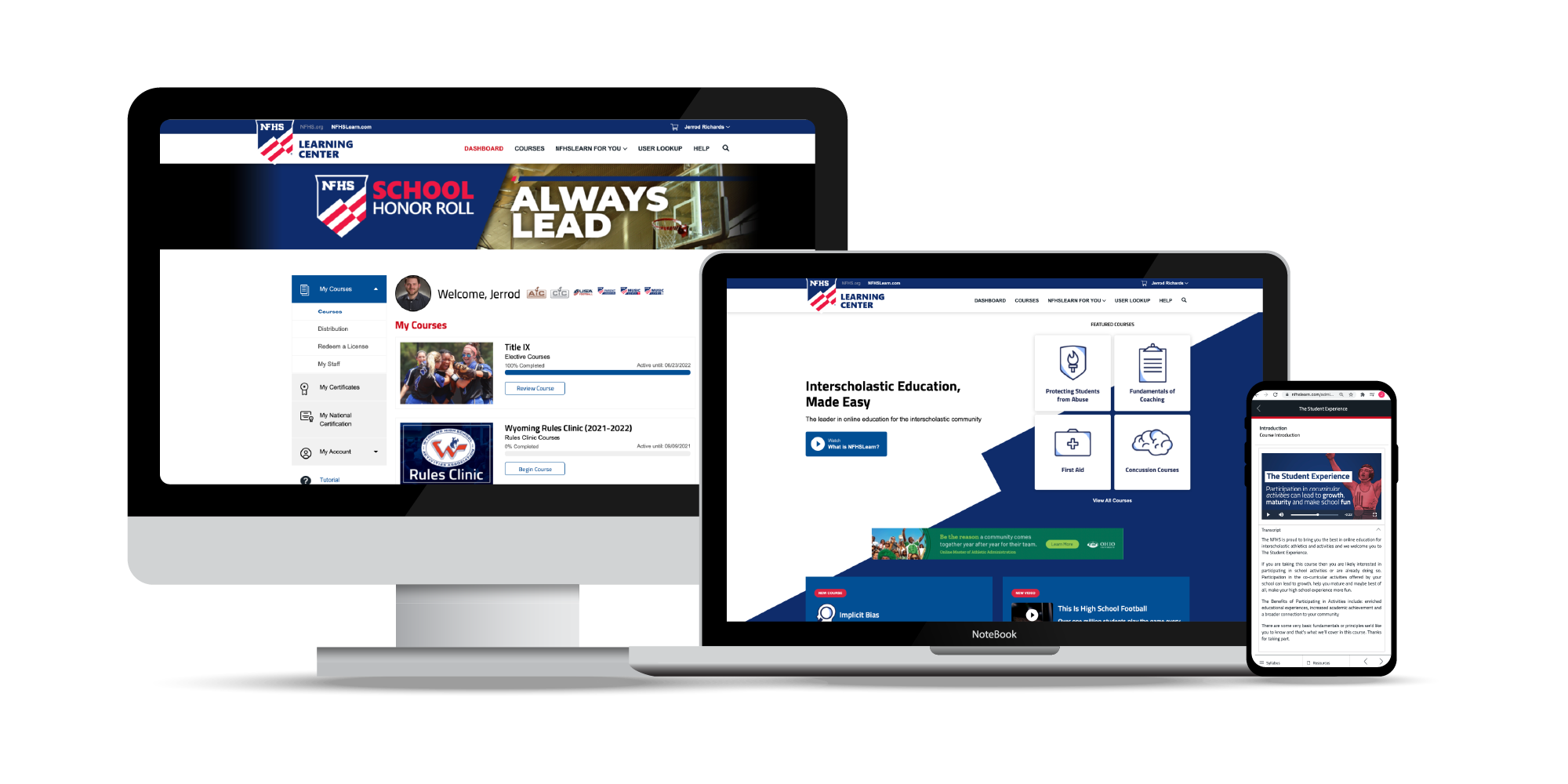 www.nfhs.org
Nfhs Authentication Mark Update
NFHS Authenticating Mark update
Specifications
Do not use the NFHS Authenticating Mark without prior written approval from the NFHS
This mark is for use of licensees only.

Minimum size
Inflatable Balls - 2 ½" (Basketball, Football, Soccer, Volleyball, and Water Polo)
Non-Inflatable Balls - 1 ¼" (Baseball, Field Hockey, Ice Hockey Puck, Lacrosse, and Softball)
On a ball or puck, the NFHS logo may be smaller than manufacturer’s logo, but should be placed in proximity to the manufacturer’s name for easy identification. Allow enough space around the logo so it can be easily recognized as distinct and separate.
Reproduce the logo only from the vector artwork provided here or on Direct Licensing Hub. Do not copy, scan art electronically or use as a template to redraw the symbol.

Note: If sizing or specifications do not work well in your particular design situation, contactK12 Licensing.
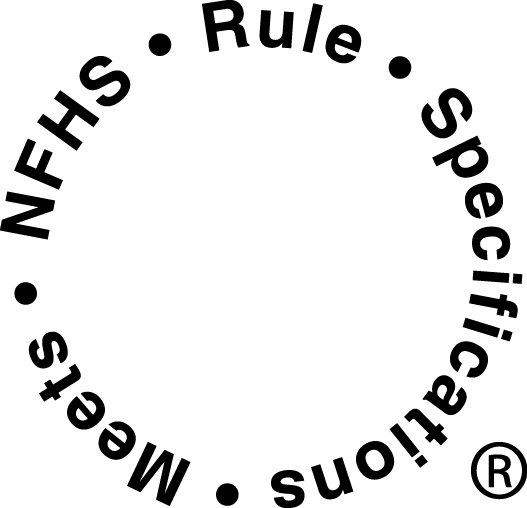 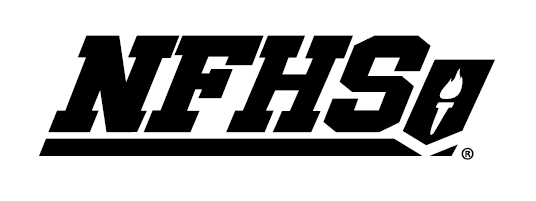 Current Logos
New Logo
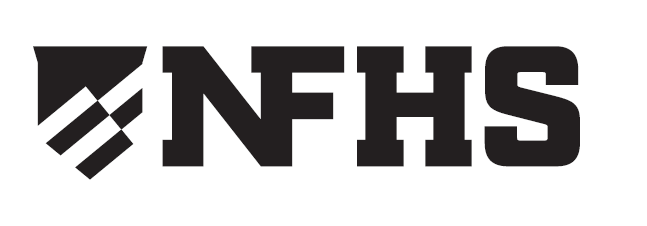 www.nfhs.org
NFHS Authenticating Mark update
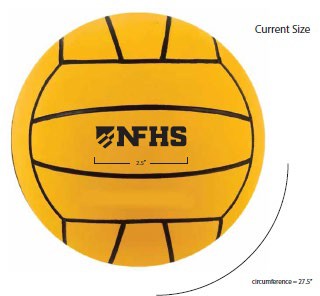 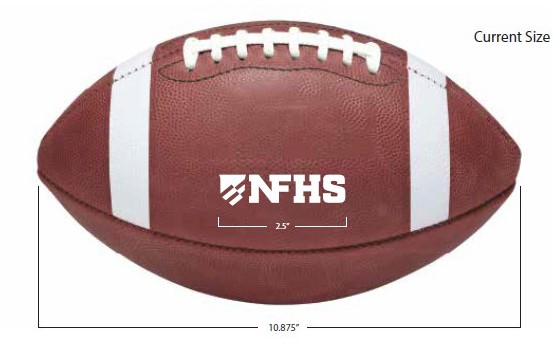 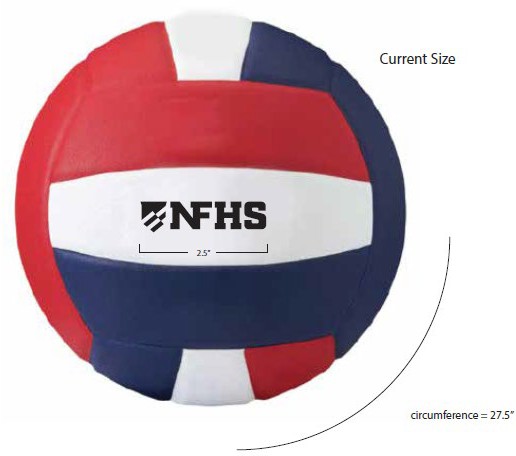 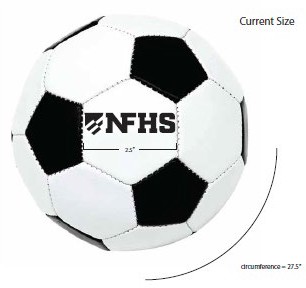 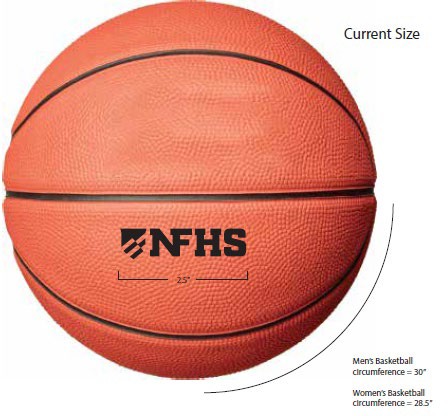 A current list of NFHS authenticated products can be found at www.nfhs.org, Resources, Authenticating Mark.
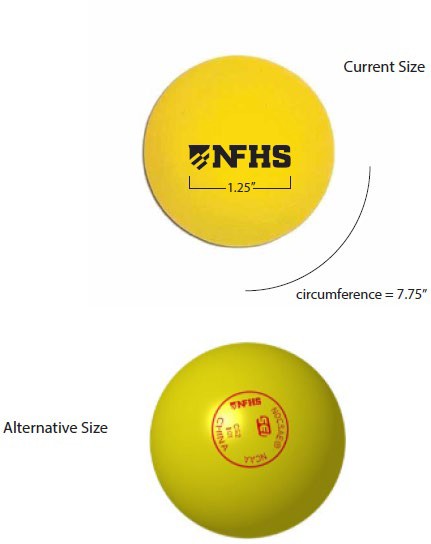 www.nfhs.org
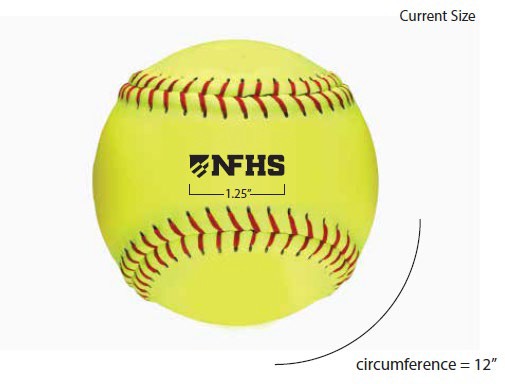 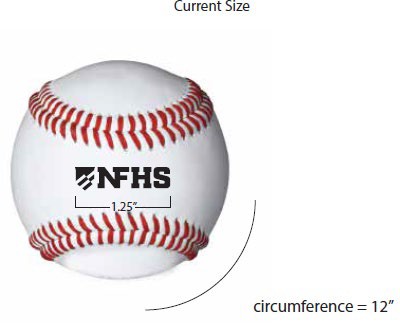 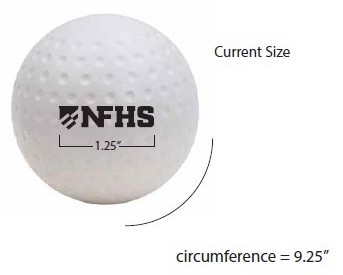 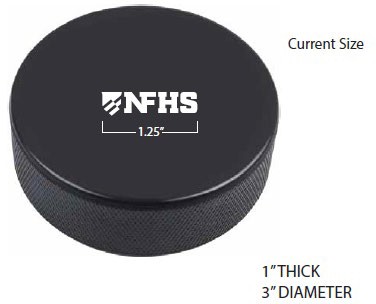 Basketball
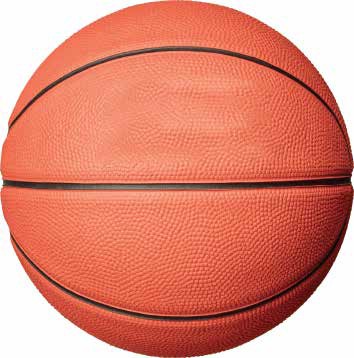 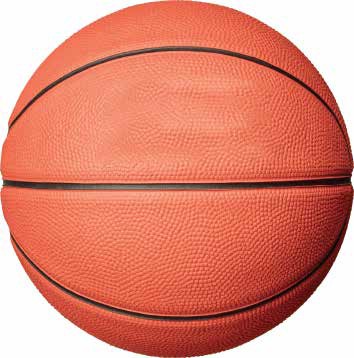 Current Size
Old Size
OR
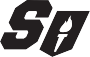 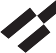 1.25”
2.5”
www.nfhs.org
Men’s Basketball circumference = 30”
Men’s Basketball circumference = 30”
Women’s Basketball circumference = 28.5”
Women’s Basketball circumference = 28.5”
Thank You
National Federation of State High School AssociationsPO Box 690 | Indianapolis, IN 46206Phone: 317-972-6900www.nfhs.org | www.nfhslearn.com | www.nfhsnetwork.com
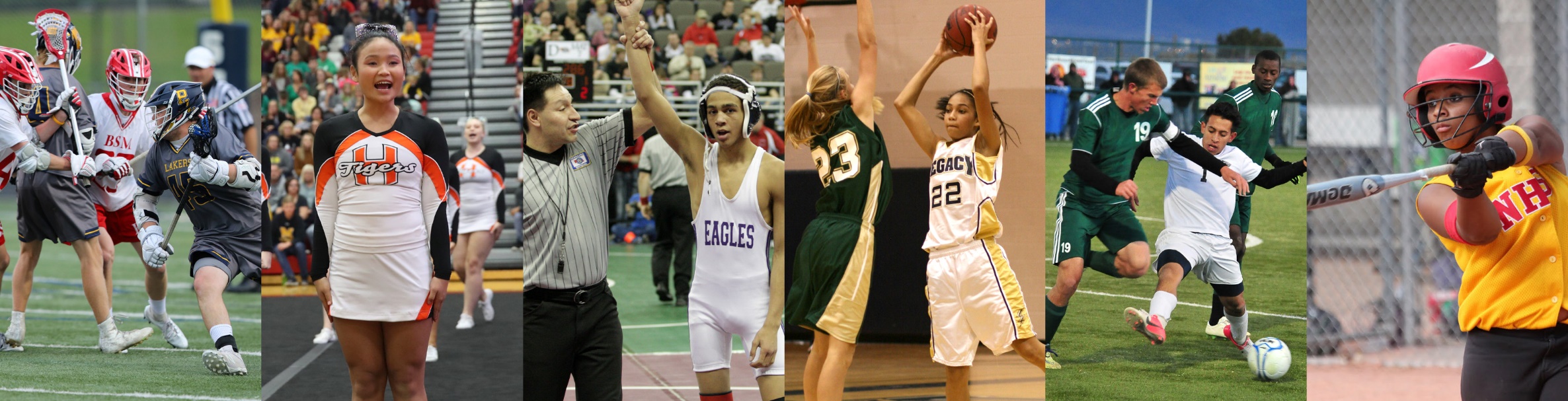 www.nfhs.org